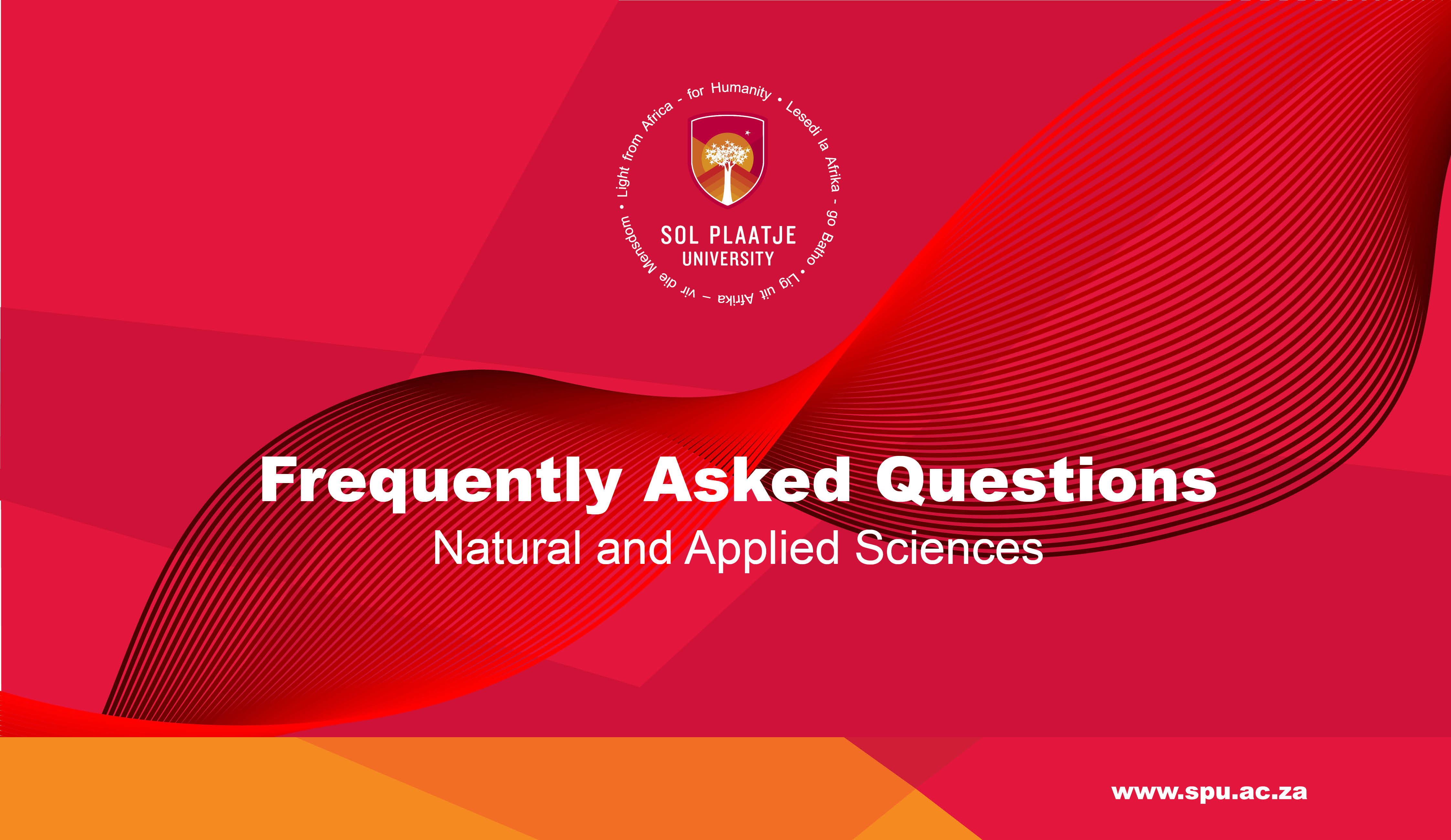 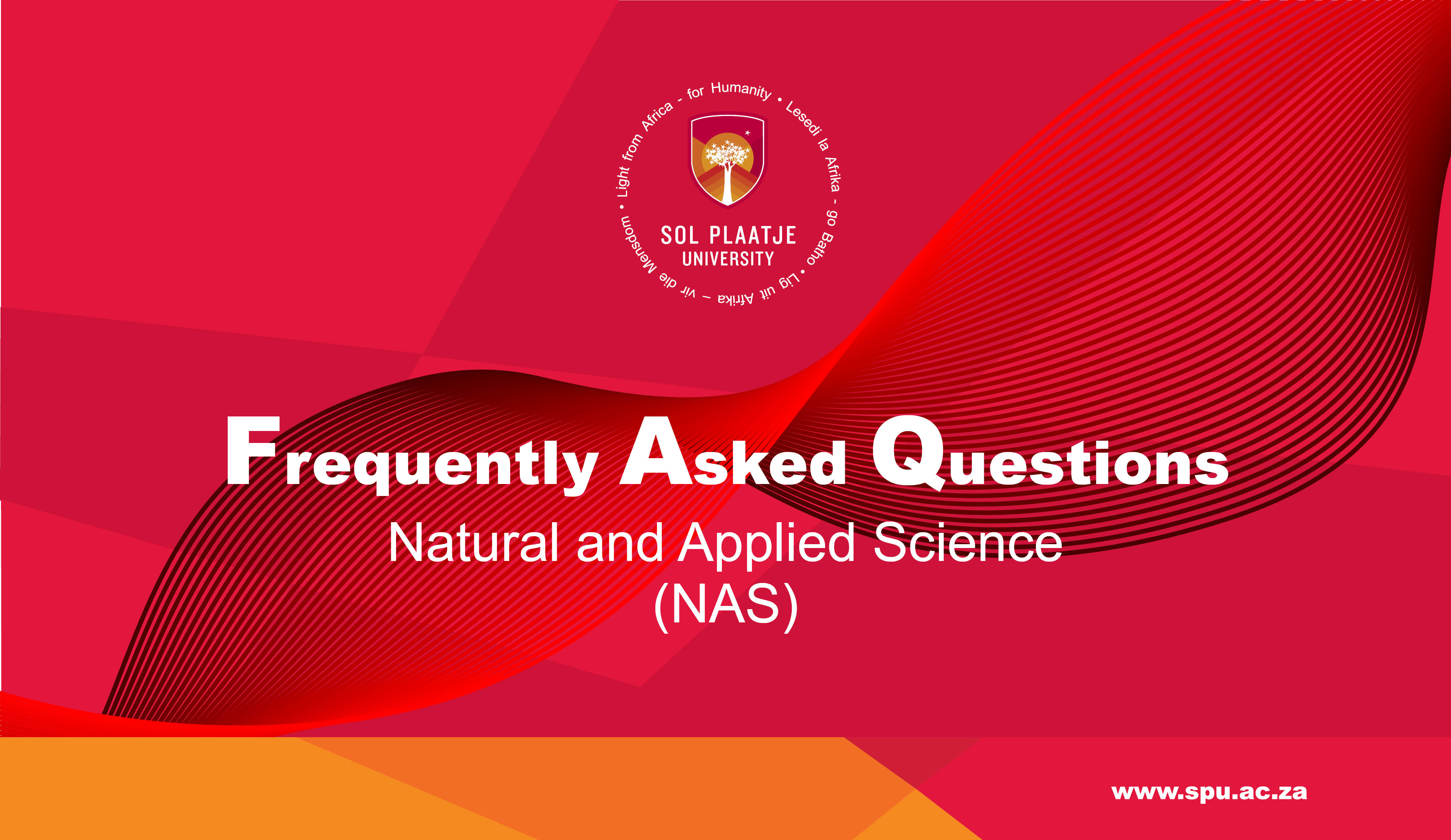 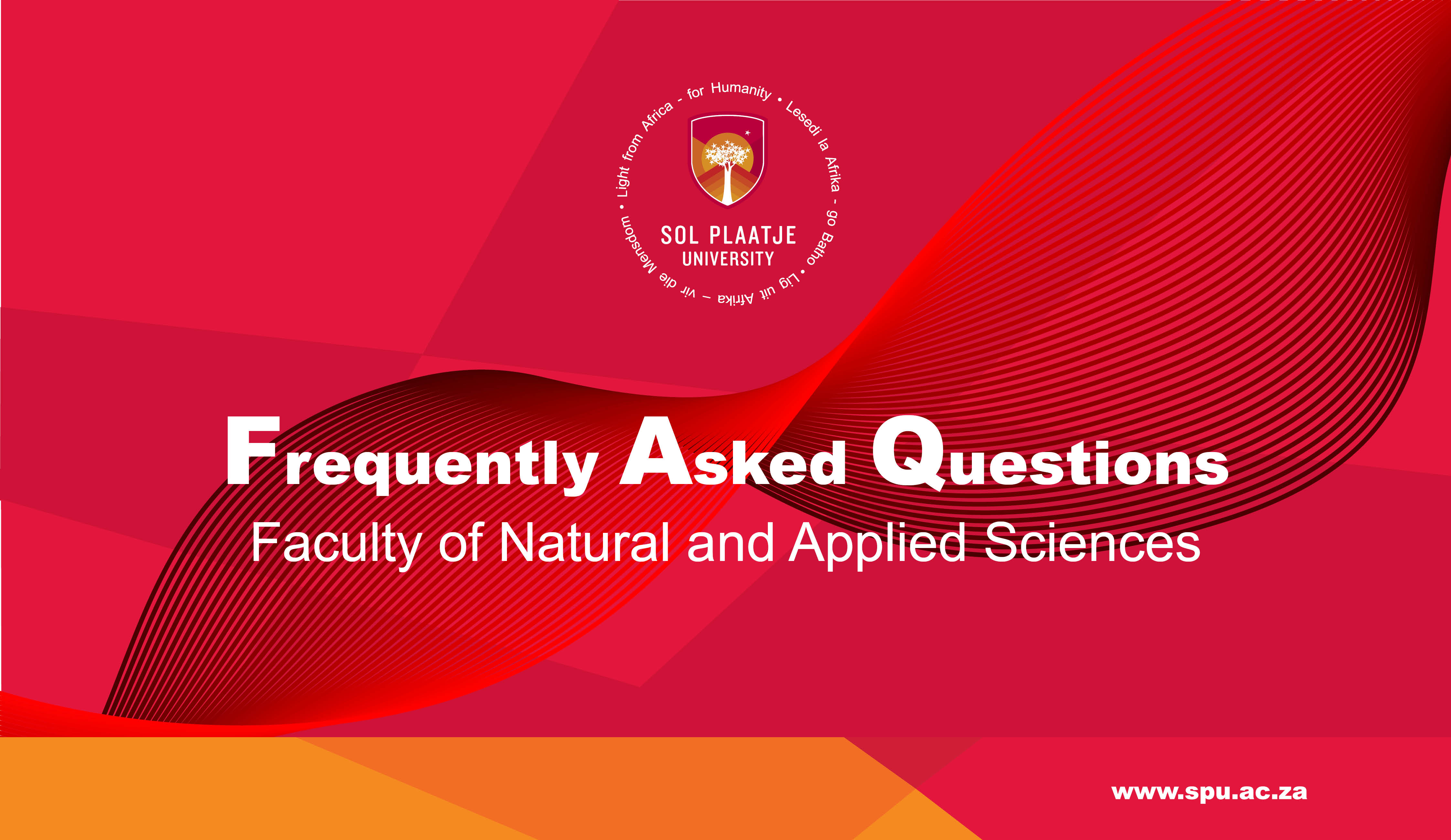 FACULTY: NATURAL & APPLIED SCIENCES
Q - I can’t login to my email address – who can I contact?
Please contact SPU IT Department in Central Campus   
Q - I can’t login to Moodle – who can I contact?
Please contact CTLPD Enquiries ctlpd.enquiries@spu.ac.za
Q - How do I get my proof of registration?  
Email should be sent to Nobulali.mathimba@spu.ac.za
FACULTY: NATURAL & APPLIED SCIENCES
Q - I can’t login to my email address – who can I contact?
Please contact SPU IT Department in Central Campus   

Q - I can’t login to Moodle – who can I contact?
Please contact CTLPD Enquiries ctlpd.enquiries@spu.ac.za

Q - How do I get my proof of registration?  
Email should be sent to Nobulali.mathimba@spu.ac.za
Q - How do I get a statement of account?
Student Finance Enquiries finance.enquiries@spu.ac.za  

Q - What is the process of changing courses?
The process starts with completing the change of qualification form which is obtainable from the School Registrar Nobulali.mathimba@spu.ac.za
Q - Who is my academic advisor?
Ms Letlotlo Seane Letlotlo.seane@spu.ac.za  
Q - I took a course at another college or university. Can I get credit for it?
The process starts with completing the exemption of credit application form which is obtainable from the School Registrar Nobulali.mathimba@spu.ac.za
Q - Where can I find more information about my course textbooks?
Please write to the School Registrar Nobulali.mathimba@spu.ac.za

Q - What if I my student card is not working?
Please contact SPU Access Control Gerhardus.viljoen@spu.ac.za